Moderne Musik in meiner Heimat
~Carla's Dreams~
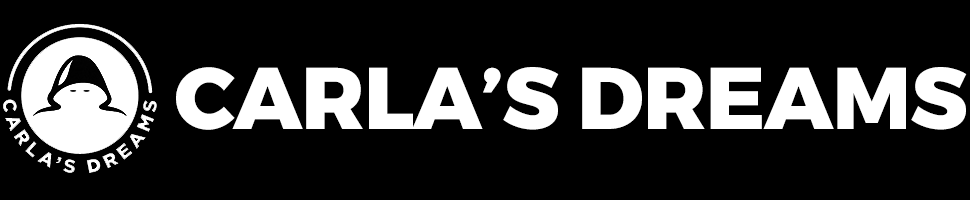 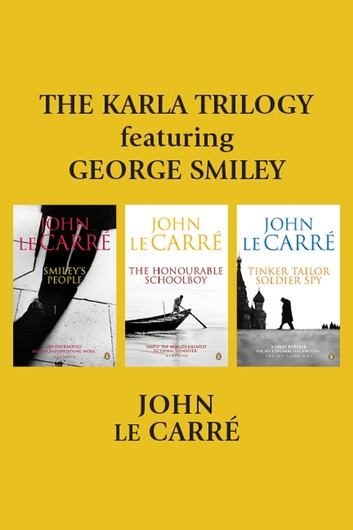 Die Identität der Mitglieder weckt das Interesse der Fans und der Presse.
Andrei Țăruș
Er ist der Sänger und zuständig für Produktion.
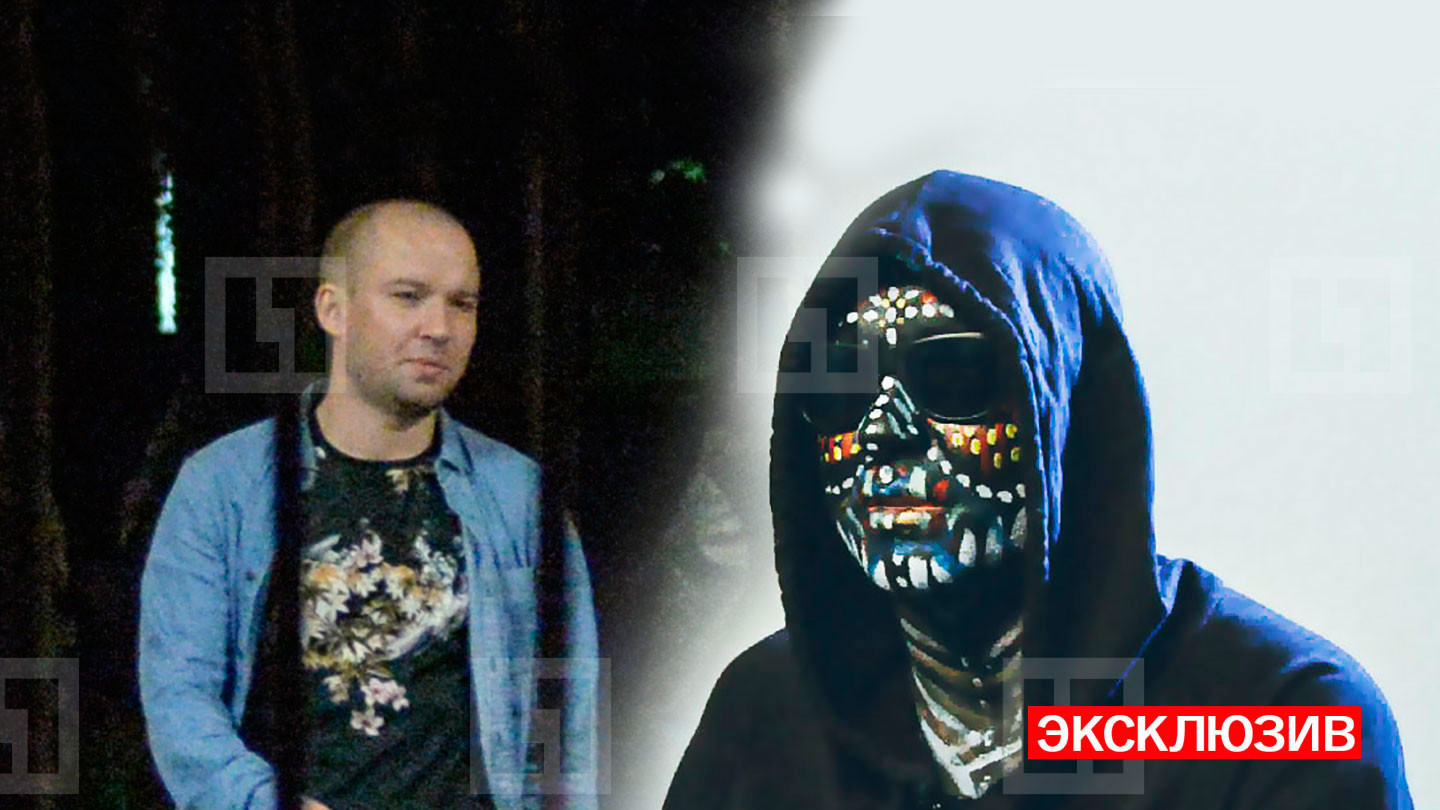 Emanuel Masson, Gitarrenspieler
Cătălin Andrei Petre, Schlagzeugspieler
Octav Capota,Backing Vocals
Musikstile
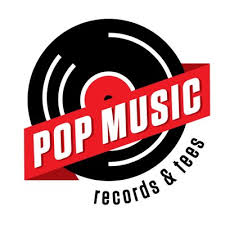 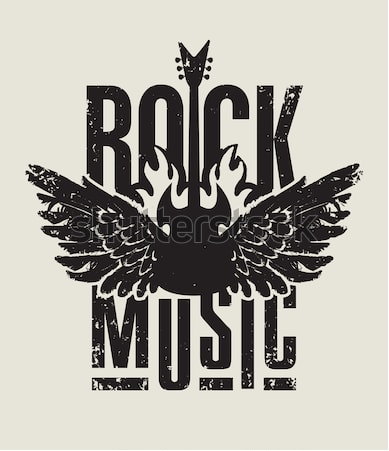 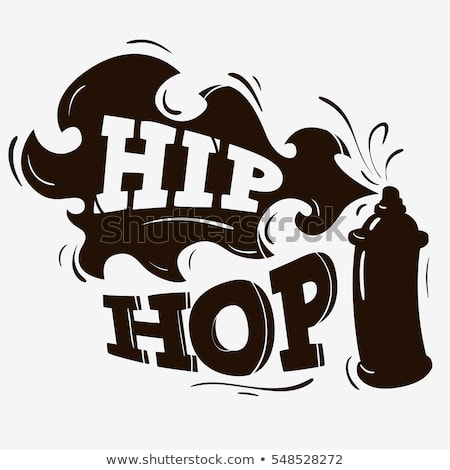 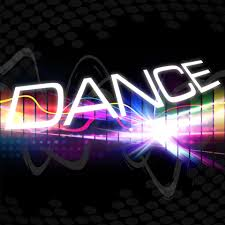 „ Wir möchten in die Welt der „Showbiz” nicht eintreten.” – sagten sie.
Erfolge des Projekts
Zusammenarbeit mit mehreren berühmten Sängerinnen aus dem rumänischen Musikleben  wie zum Beispiel: Delia, Inna und Antonia.
8  Nummer 1. Hits auf der rumänischen Airplay 100-Liste.
Ihre Alben sind:
„ Hobson´s Choice” (2012) 
„Da. Nu. Na.” (2014) 
„ Ngoc”  (2016)
 „Antiexemplu” (2017)
Erasmus +Rumänien,2019.
Ábrám Zsuzsa   Klasse X.
Joó Ildikó           Klasse X.
Szabó Iringó      Klasse X. 
Suciu Evelin       Klasse X.
Tonbeispiele


Carla's Dreams – Acele                       Carla's Dreams – Pana la sange (lyrics)